Stallion  RFID Enabled Warehouse Management System
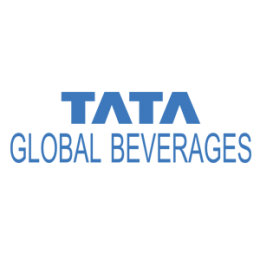 Process Flow - INWARD
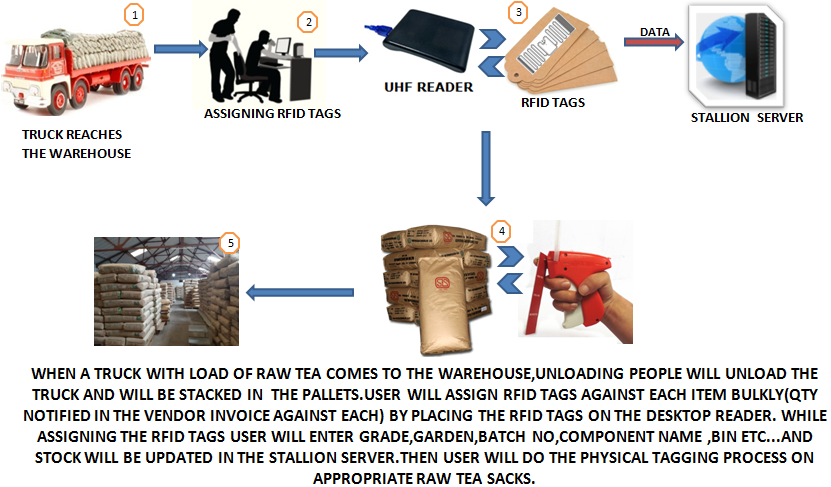 Process Flow – OUTWARD -1
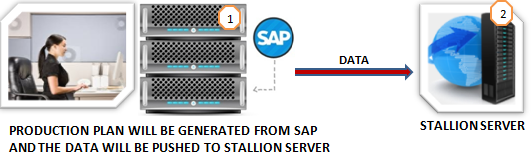 Process Flow – OUTWARD -2
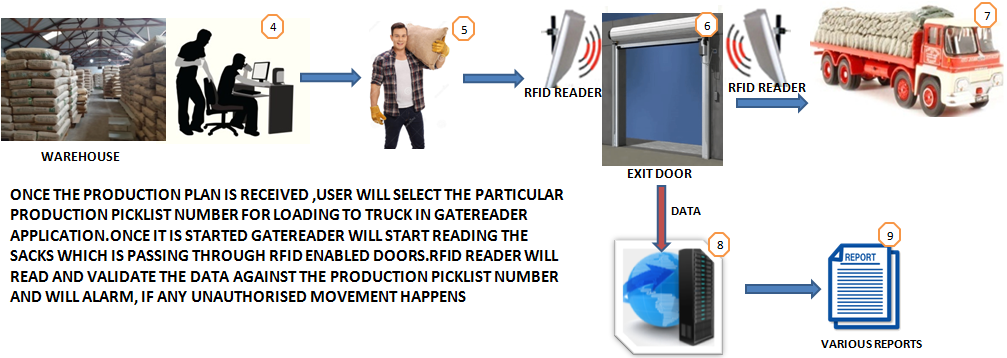 PHYSICAL VERIFICATION
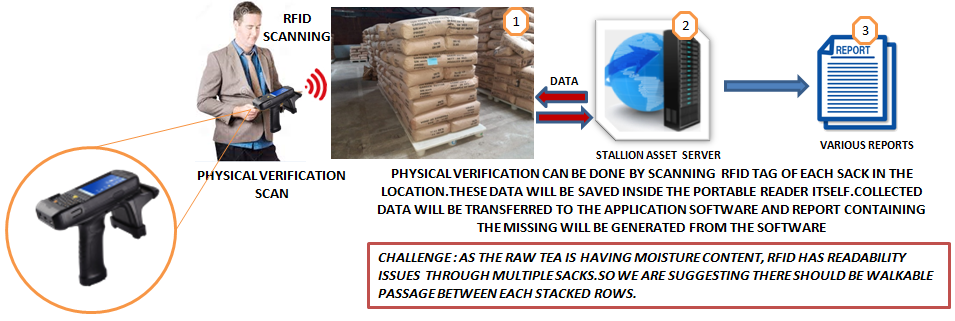 PRODUCTS
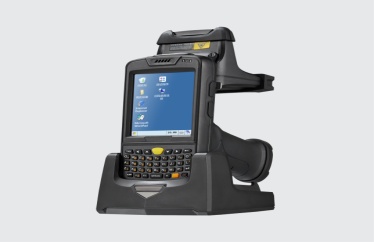 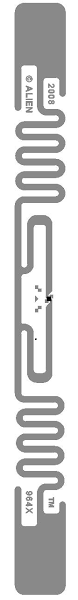 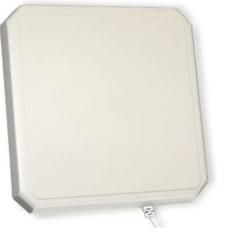 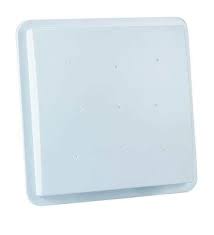 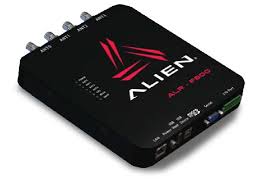 Thanks You
THANK Y
For your wathcing
PRESENTER NAME:PRAMOD C
CUSTOMER NAME: TATA GLOBAL BEVERAGES